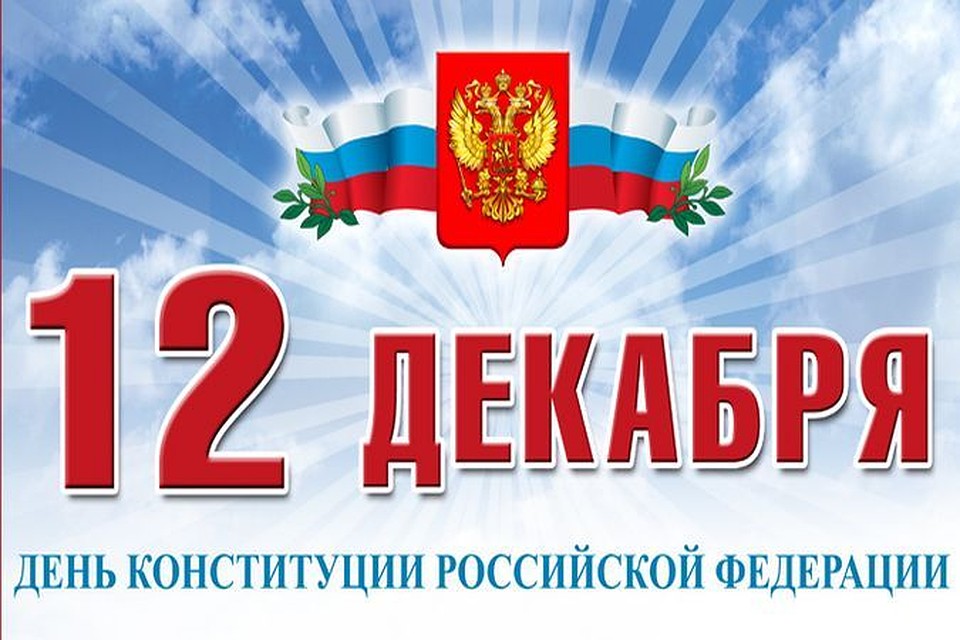 .
МБОУ Павловская ООШ
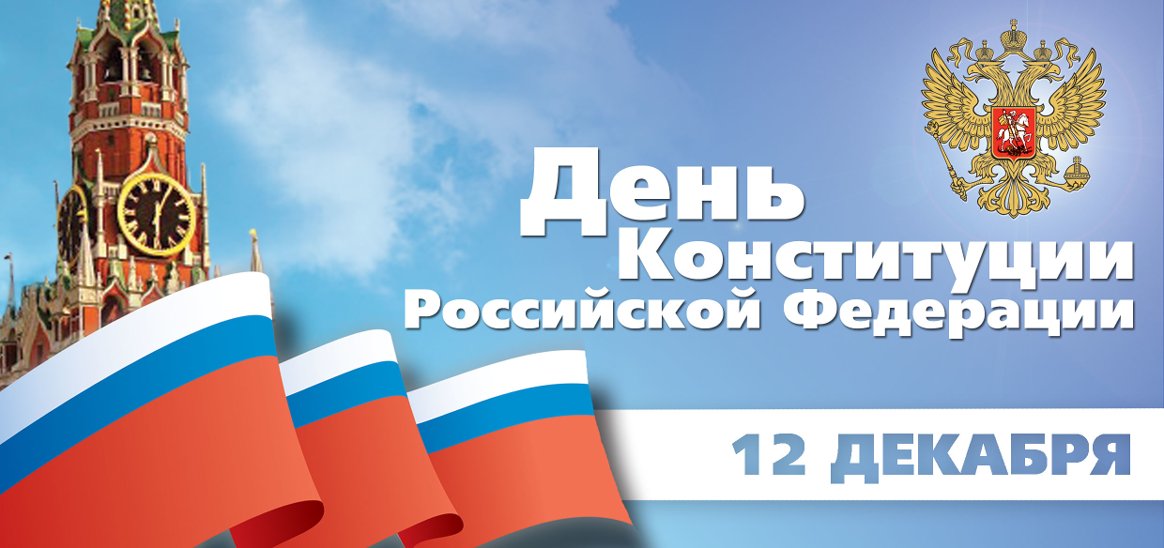 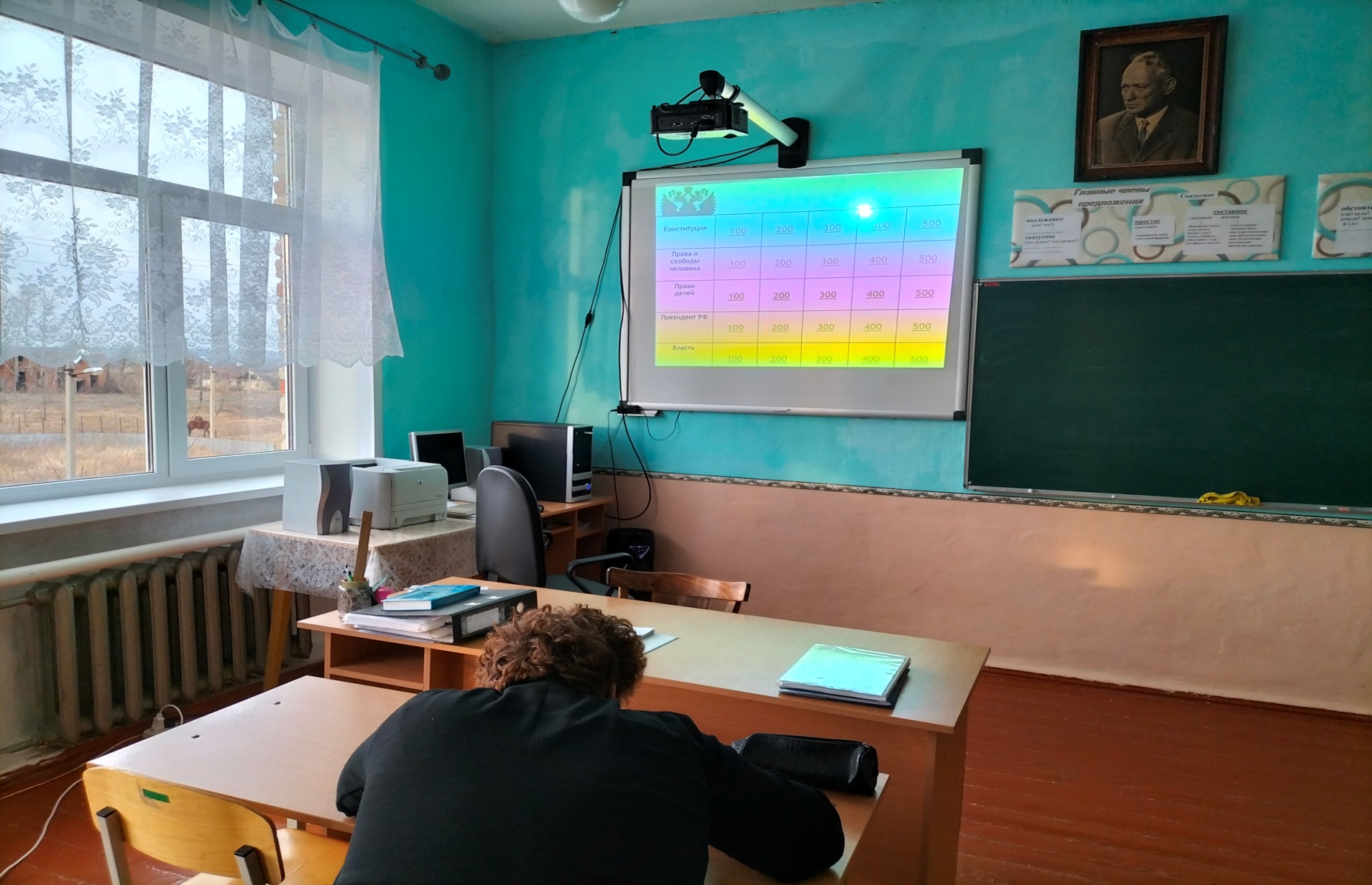 «Своя игра»
Командир отряда- Татарченко О.А.
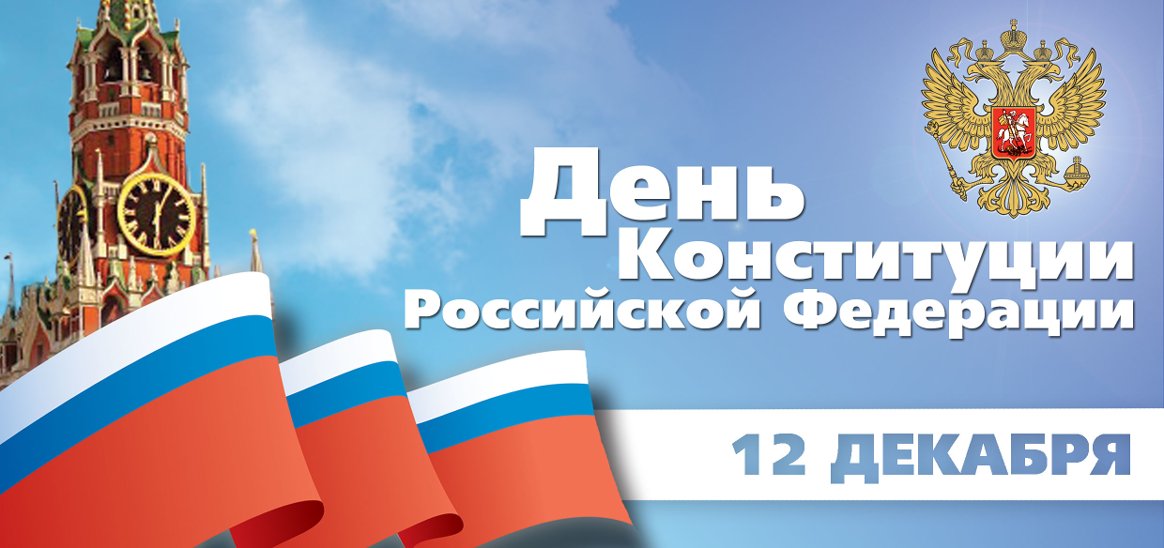 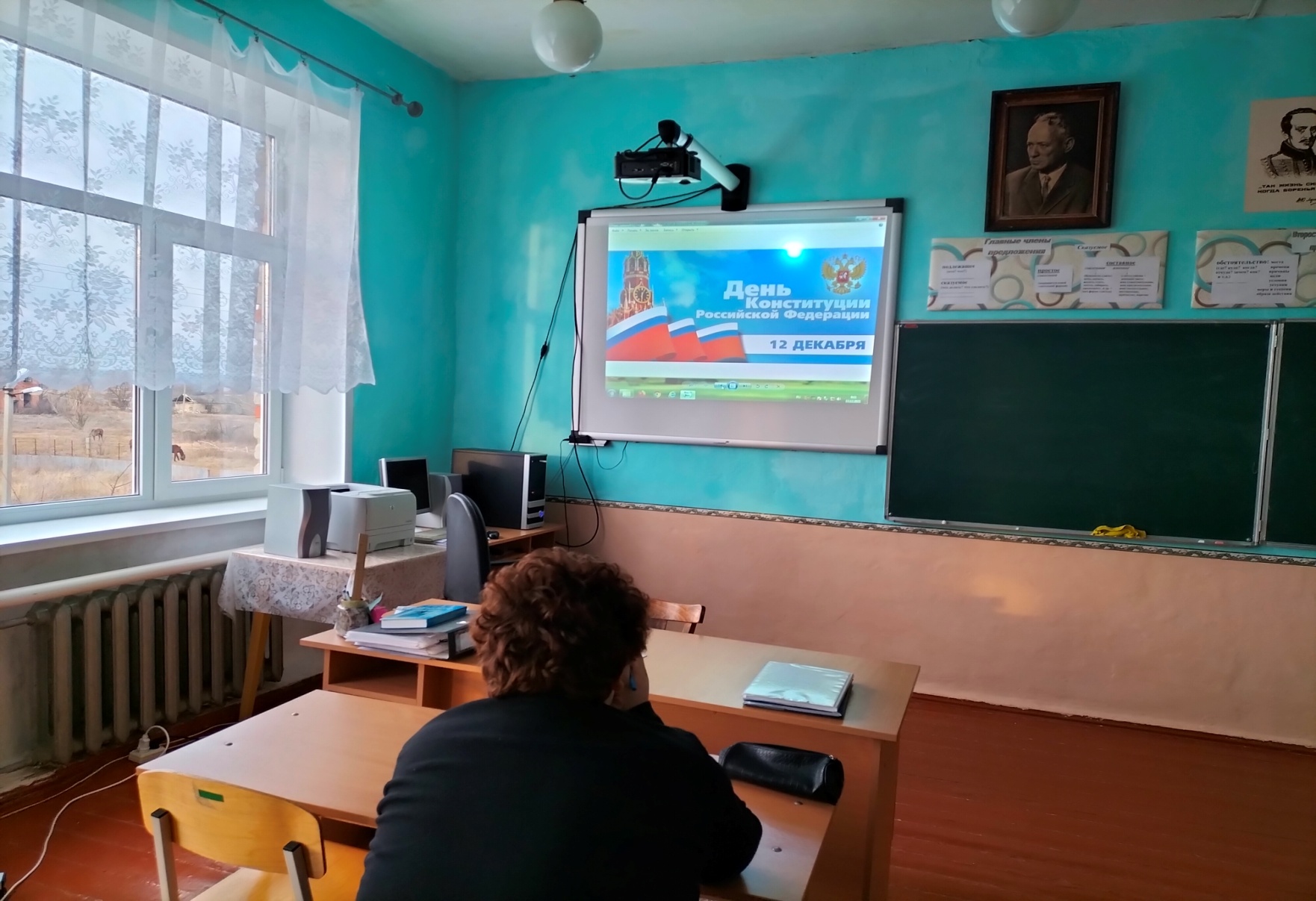 День Конституции.
 Живая история.
НАША ФОРМА
.
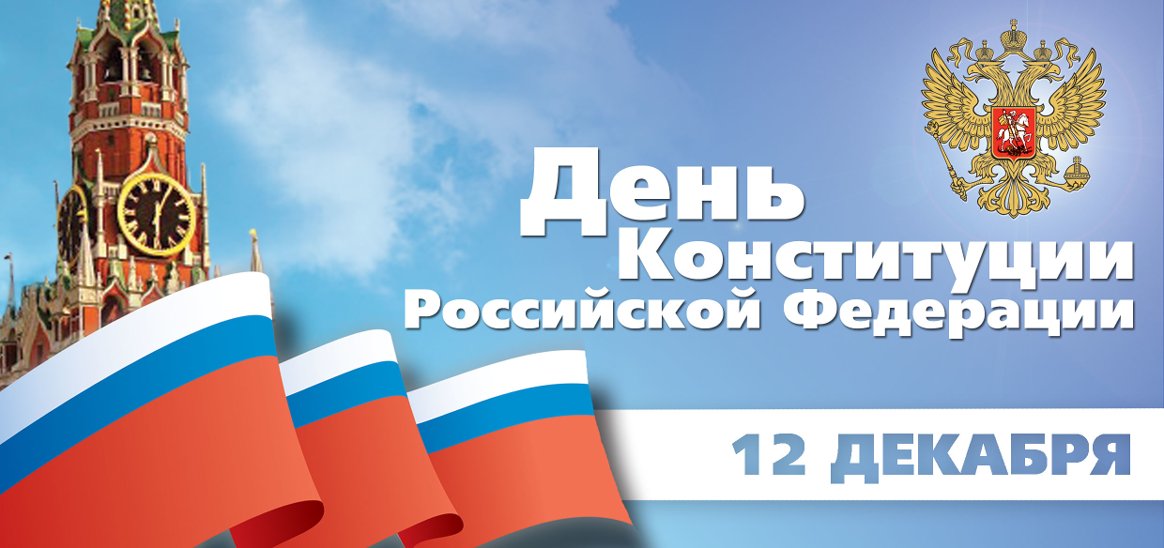 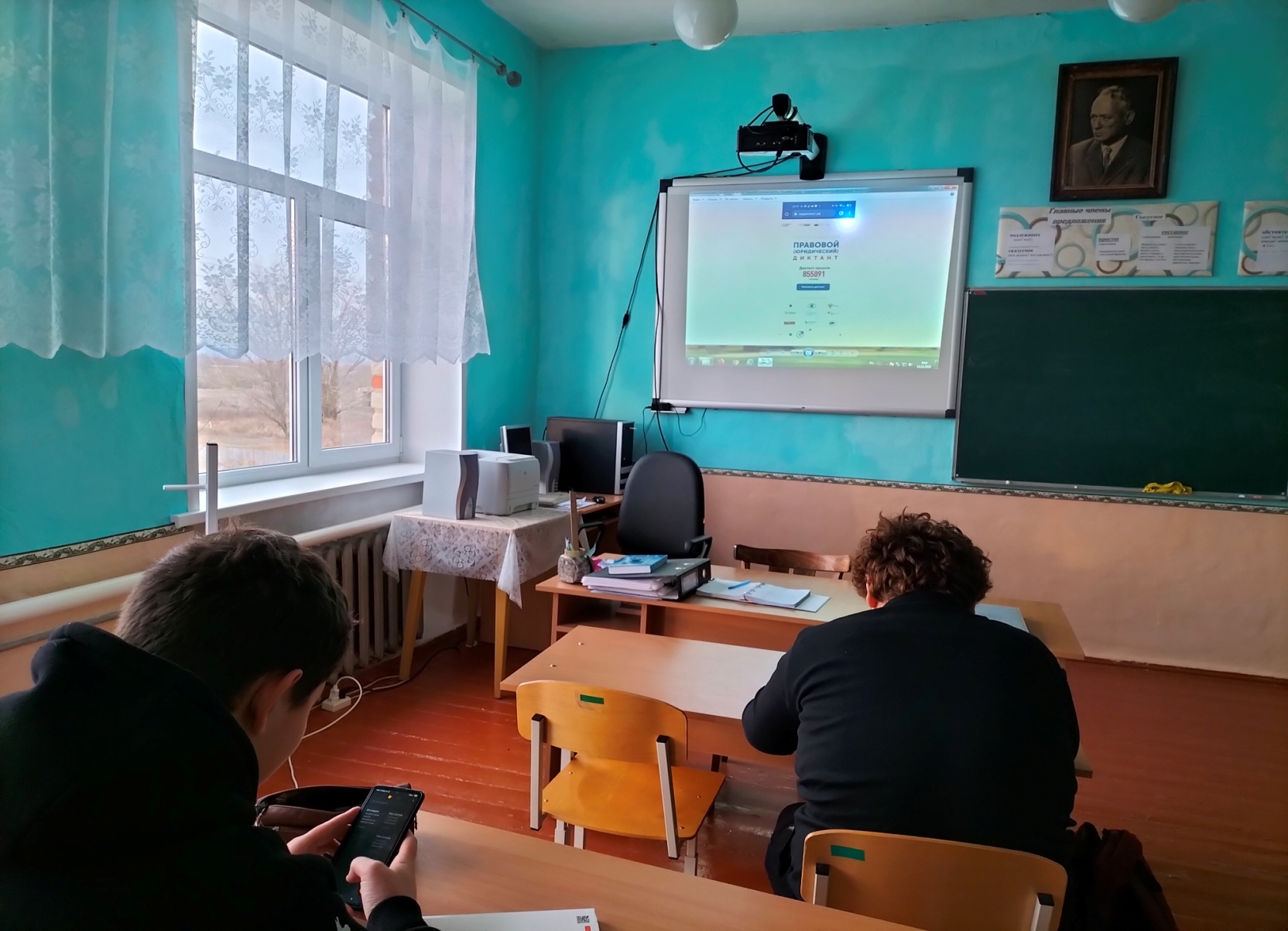 Всероссийский правовой
диктант
.
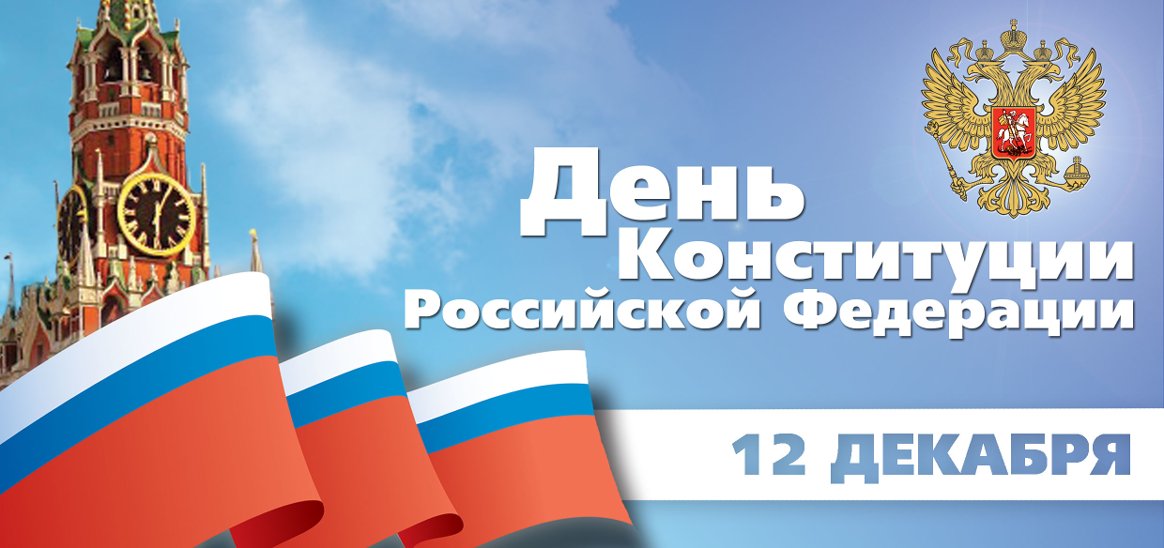 «Наши права»
На
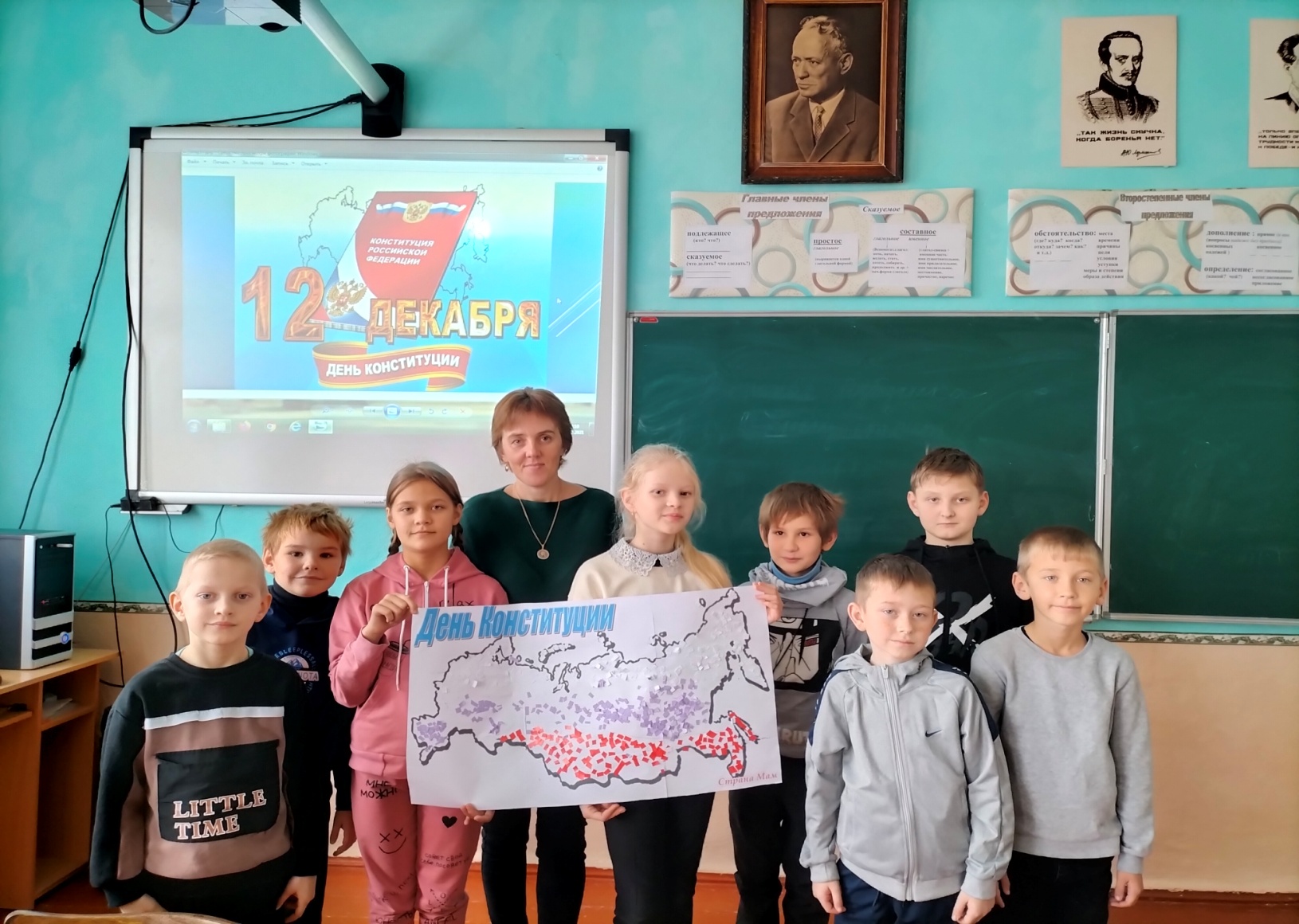 .